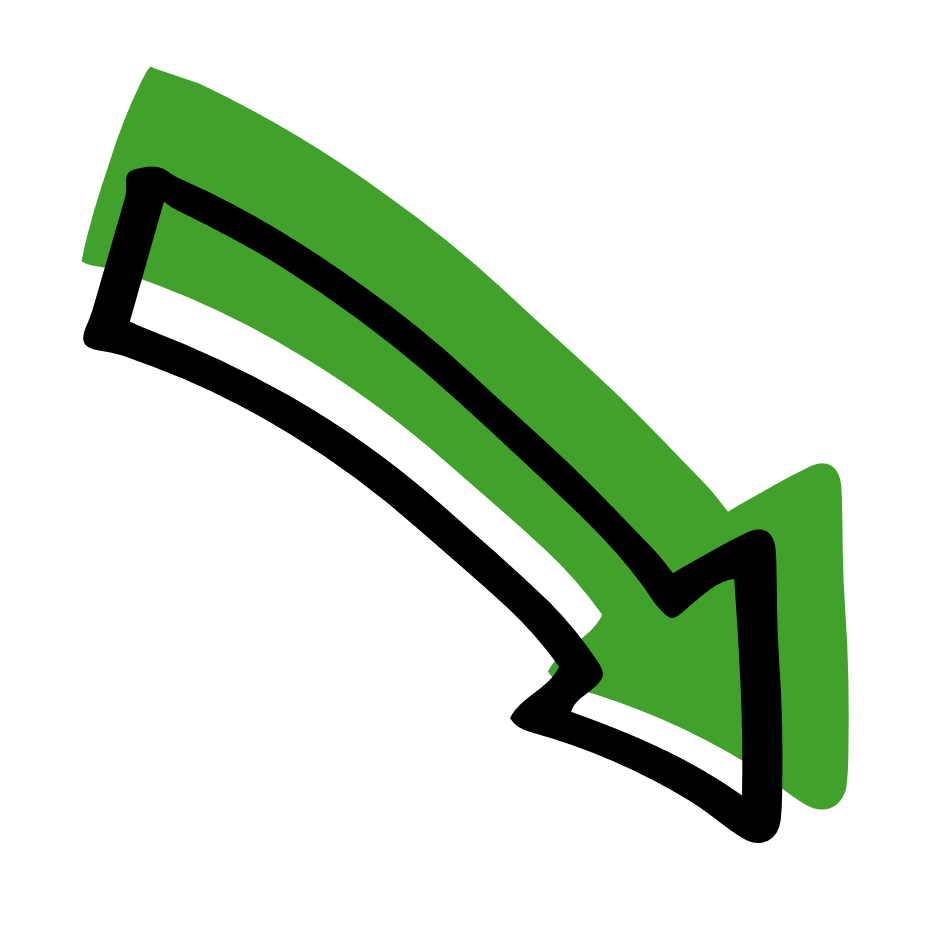 Geiriau o garedigrwydd.
Caredigrwydd ac ymdopi
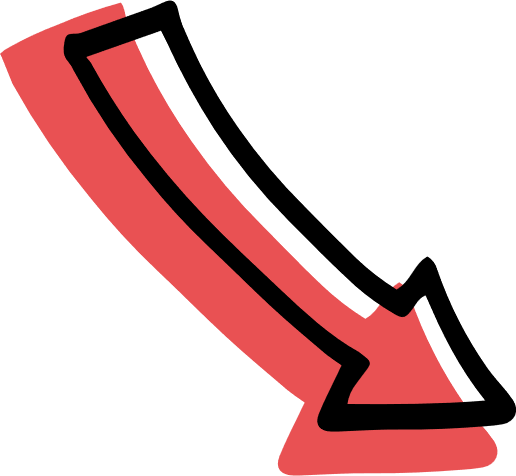 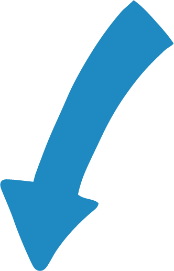 Cardiau stori ar gyfer y person sydd mewn gofid – 
           dewiswch un o’r cardiau isod.

Pan oedd y person allan gyda’i fam, gwelodd rywun a oedd yn sâl iawn. Nid oedd yn gwybod sut i helpu, ond dywedodd wrth ei fam y dylai hi ffonio ambiwlans, ac fe wnaeth hi hynny. Aethpwyd â’r person sâl i ffwrdd yn yr ambiwlans. Mae wedi cael ysgytwad ac mae hefyd mewn gofid am nad yw'n gwybod beth sydd wedi digwydd i’r person. 

Yn ystod amser egwyl, roedd y person hwn yn chwarae gyda’i ffrind y tu allan. Pan oedd ei ffrind yn rhedeg, baglodd a syrthiodd ar ddarn miniog iawn o ffens a chafodd friw ar ei choes. Roedd yn gwaedu llawer. Helpodd y person hi a galwodd ar athro i ddod draw. Roedd yn teimlo’n iawn ar y pryd, ond nawr mae wedi cael ysgytwad ar ôl gweld y gwaed a’i ffrind yn cael anaf. 

Cafodd y person hwn ganlyniadau prawf y bu’n astudio’n galed iawn ar ei gyfer. Roedd yn meddwl y byddai’n cael marc da iawn, ond nid yw cystal ag oedd wedi’i ddisgwyl. Mae wedi'i siomi'n fawr.  

Mae ffrind gorau’r person hwn, sy’n byw ar ei stryd ac sy'n ei weld bob dydd, yn symud i dref arall. Mae’n drist am na fydd yn gweld ei ffrind gorau mor aml, ac yn poeni na fyddan nhw’n gallu aros yn ffrindiau os byddan nhw’n byw’n bell oddi wrth ei gilydd. 

Mae’r person hwn wir am fynd ar daith ysgol y mae ei ffrindiau i gyd yn mynd arni. Ond mae ei rieni wedi dweud bod rhaid iddo fynd i ddigwyddiad teuluol pwysig yn lle hynny, ac na fydd yn gallu mynd ar y daith. Mae’n drist iawn am na fydd yn cael mynd.  

Roedd brawd bach y person hwn yn chwarae ar y trampolîn pan neidiodd yn rhy uchel, gan syrthio i’r llawr a tharo ei ben. Helpodd ei dad i ddal bag o rew ar ei ben a’i gysuro. Mae’r meddyg wedi dweud ei fod yn iawn, ond bod angen cadw llygad arno i wneud yn siŵr na fydd yn teimlo’n waeth. Mae’n poeni amdano. 

Mae cath anwes y person hwn, sydd ganddo ers oedd yn fabi, wedi mynd ar goll ac nid yw wedi’i gweld ers tri diwrnod. Mae’n poeni’n fawr amdani, gan nad yw hi’n gwneud hyn fel arfer.
2
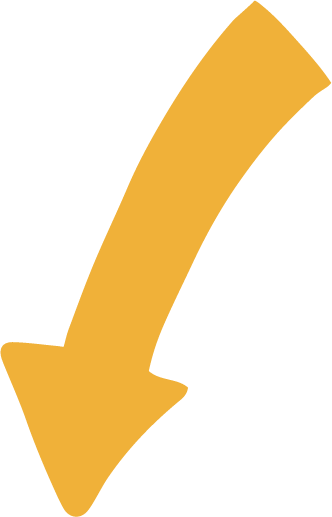 Cerdyn yr helpwr
3
Cerdyn yr hyfforddwr
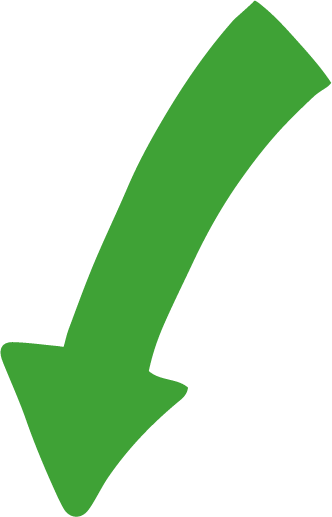 Cerdyn yr hyfforddwr (parhad)
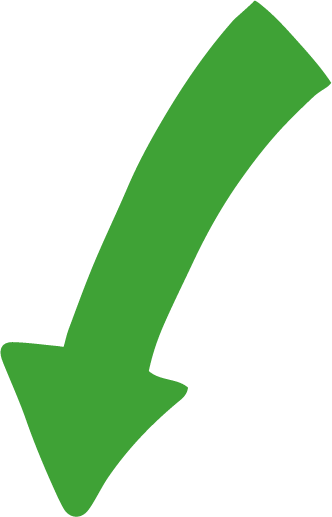